amp
2016-17
ART
ABOUT ME
23rd year  teaching Art in Jeffco
9th year here at Rooney Ranch!!!
BFA in Painting and Drawing 
My wife works for Jeffco and I have 2 daughters in Jeffco schools.  9th and 11th Grade
What we do in art?
Curriculum
Draw
Paint
Clay or sculpture
Weaving
Mixed media

Invent – explore – try new ideas and problem solve
How I grade
Standards Grading

Participation + Effort = Success
Art – Standards grading Rubric
Grading Policy:
	Work is graded with a rubric based on the content standards for Visual Arts.
Music
ABOUT ME
6th year teaching music (coming to you from Rocky Mountain School of Expeditionary Learning)
1st year here at Rooney Ranch and I’m excited to be here!
BA in Music Education and Music Theory, Masters in Curriculum and Instruction
What We Do in Music
Learn About Musical Elements:
Timbre (all sounds)	Expression (Mood, Style, Color +)
Tempo (Speed)		Beat (Meter &  Time Signature)
Rhythm			Form		
Melody			Harmony

Listen, Evaluate, & Analyze Music
Develop Performance Skills
What We Do in Music – cont.
I teach using the Kodaly method, which means students will sequentially build upon their musical skills through singing and game play.  In addition, our students will experience…
Playing Instruments
Reading Iconic & Traditional Notation
Composing, Improvising, & Arranging
Movement & Dance
Performing for Various Audiences
World Cultures
USA – Patriotic & Historical Folk Music
How I Grade
Participation + Effort = Success

EVERYONE is a musician!  My primary goal is to teach kids to love making music.
Unsatisfactory grades are a reflection of in-class participation, not “natural talent.”
Standards Grading Rubric
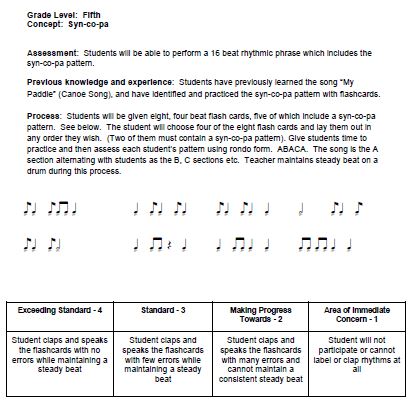 Physical Education
ABOUT ME
 Taught 3 years at Mount St. Vincent Home
20th year  teaching PE in Jeffco
14th year here at Rooney Ranch!!!
Coaching Softball/Baseball 22yrs at D’Evelyn 
Two Kids both in Jeffco Schools. Both attending D’Evelyn.
What we do In p.e.
Move
Play
Exercise
Interact 
Games
Dance
Develop Skills
Improve Fitness
Interpersonal Skills
FUN
How I grade
Standards Grading

Participation + Effort = Success
Tennis shoes
No tennis shoes = No participation
Please have proper tennis shoes.
No flip flops, slip ons, CROCS, hiking boots, ski boots, dress shoes, high heels, roller shoes.

Its all about keeping everyone safe!
SAMPLE Schedule